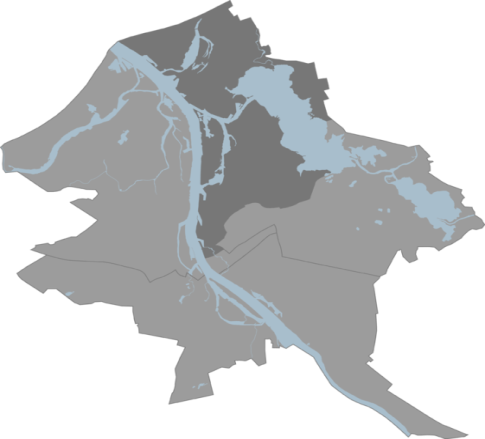 Darba Rezultāti
Ziemeļu rajonā apsekoti 10 dižozoli, no tiem valsts nozīmes statusu sasniedzis tikai viens 1.ozols Duntes ielā, tā apkārtmērs 5,90 m
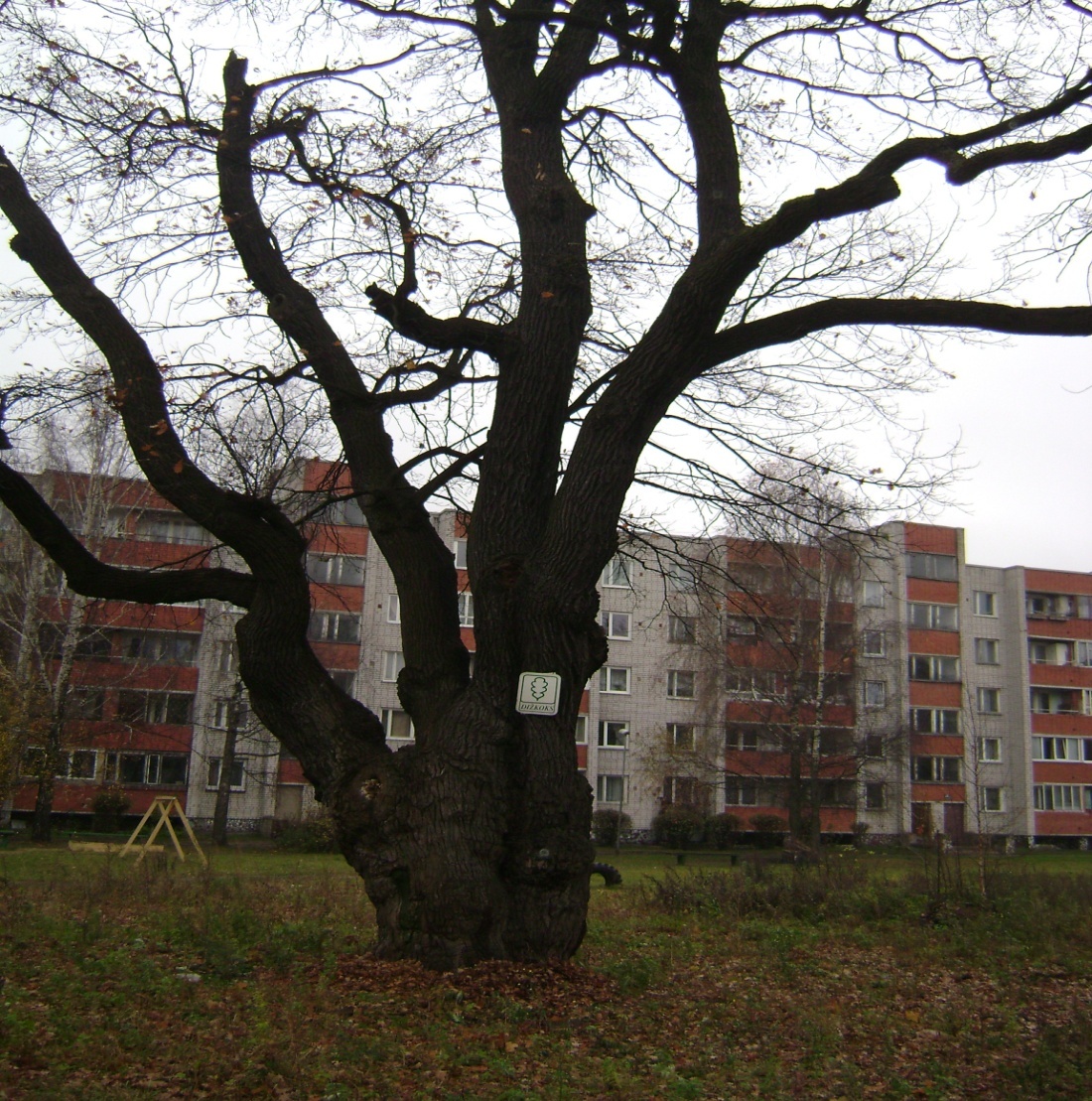 1
2011.05.05. Stella Kursīte
Ziemeļu rajonā
2. Ozols Duntes iela 12/22.
 Apk.m.: 4,62 m.
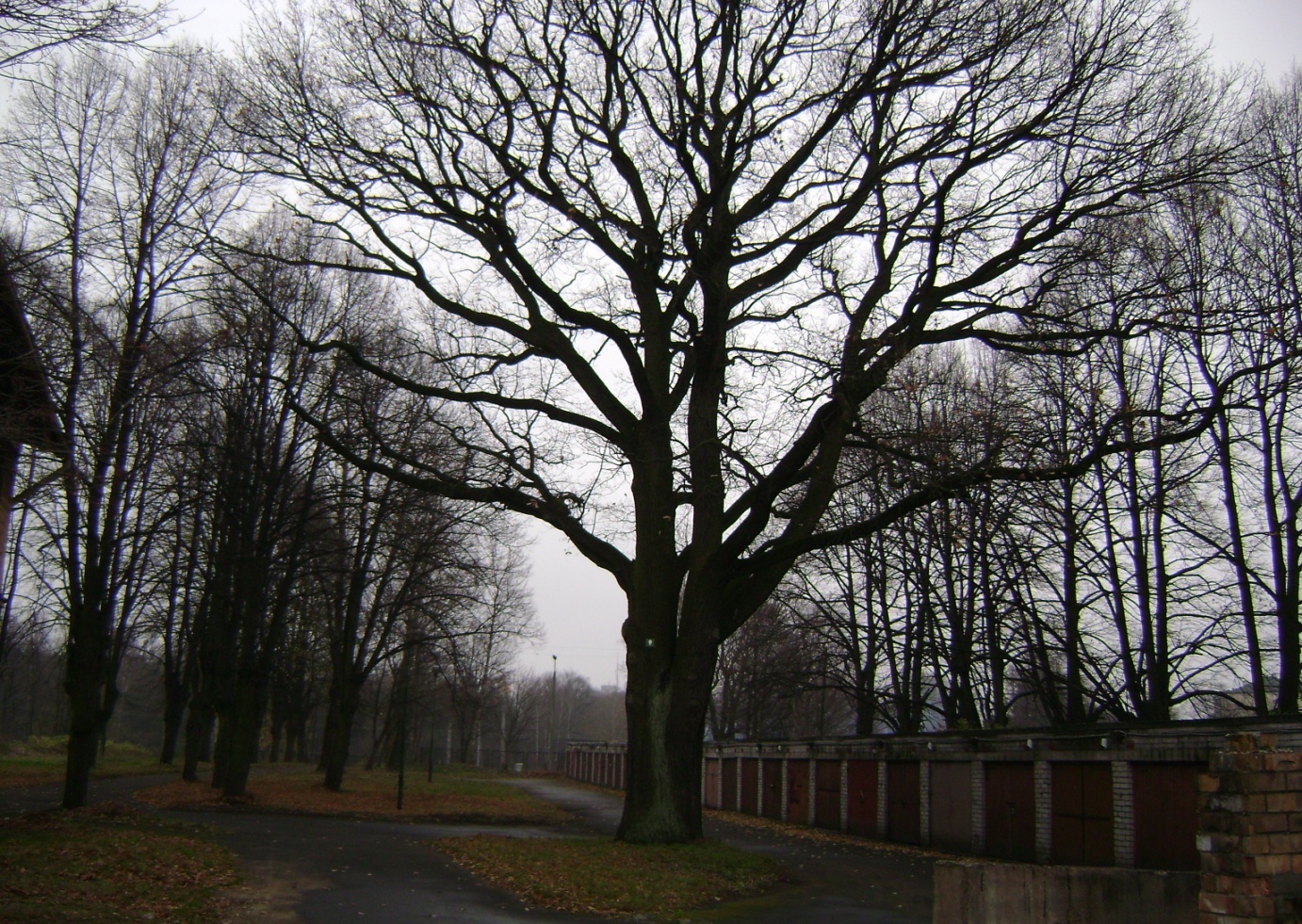 2011.05.05.
2
Ziemeļu rajonā
3. Ozols Tvaika ielā 2. Apk.m.: 3,80 m.  
Parkā (otrs) 4. ozols 3,65 m.
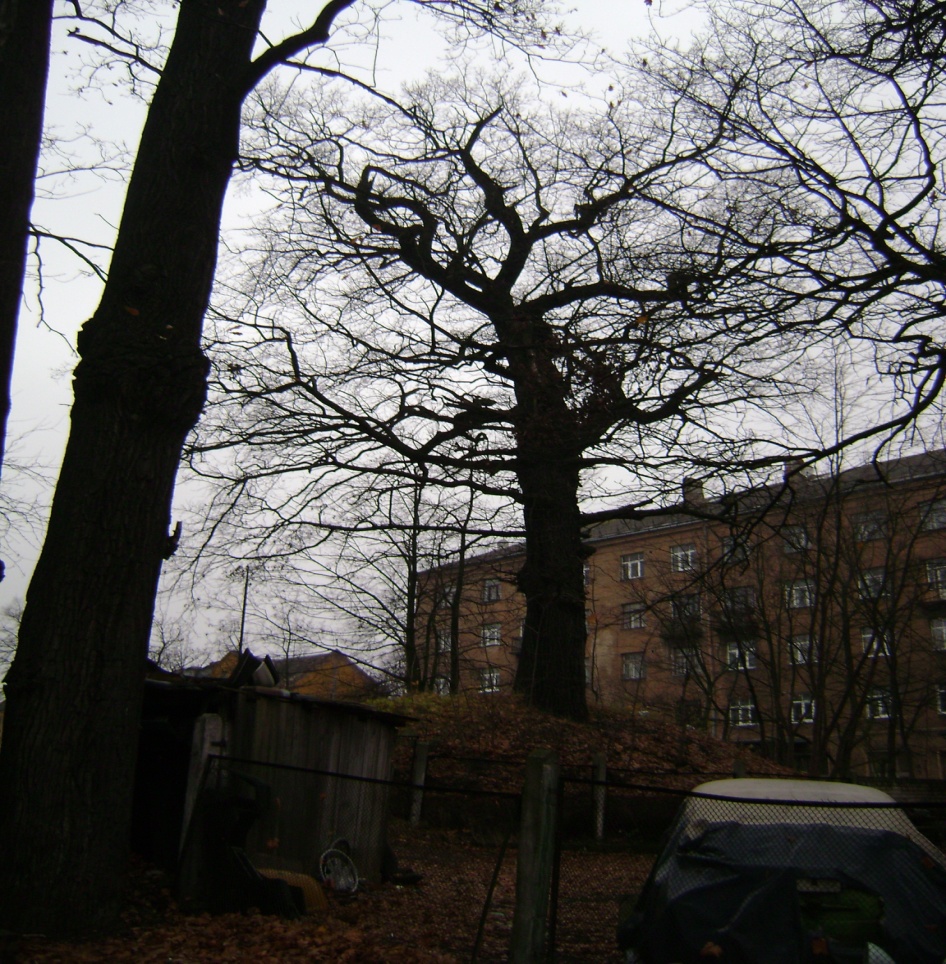 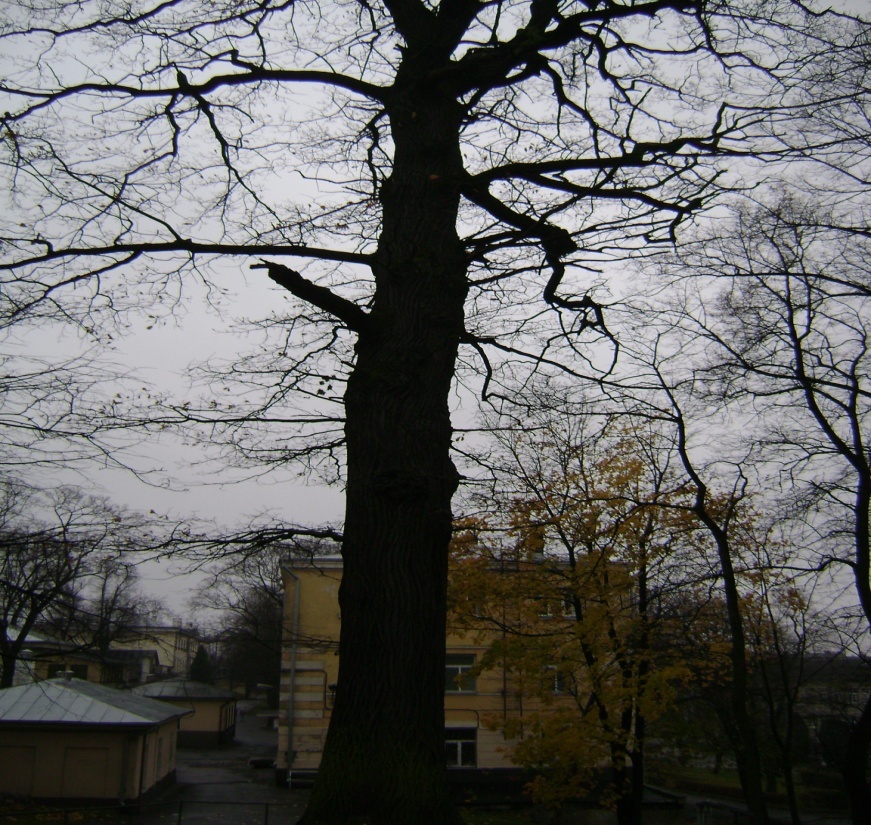 2011.05.05.
3
Ziemeļu rajonā
5. Ozols parkā starp 
Ozolu un Duntes ielu.
Apk.mērs: 3,85 m.
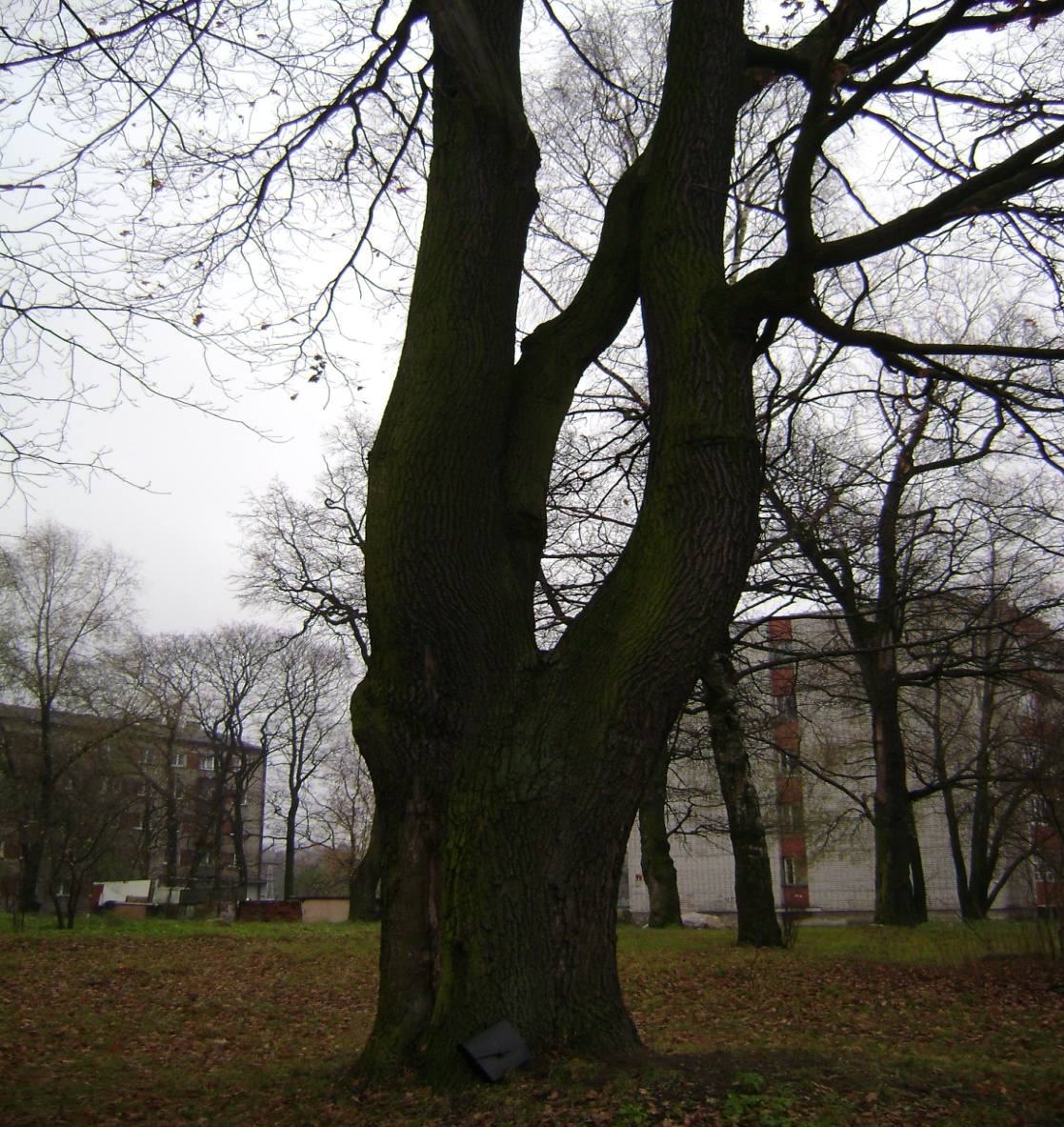 2011.05.05. Stella Kursīte
4
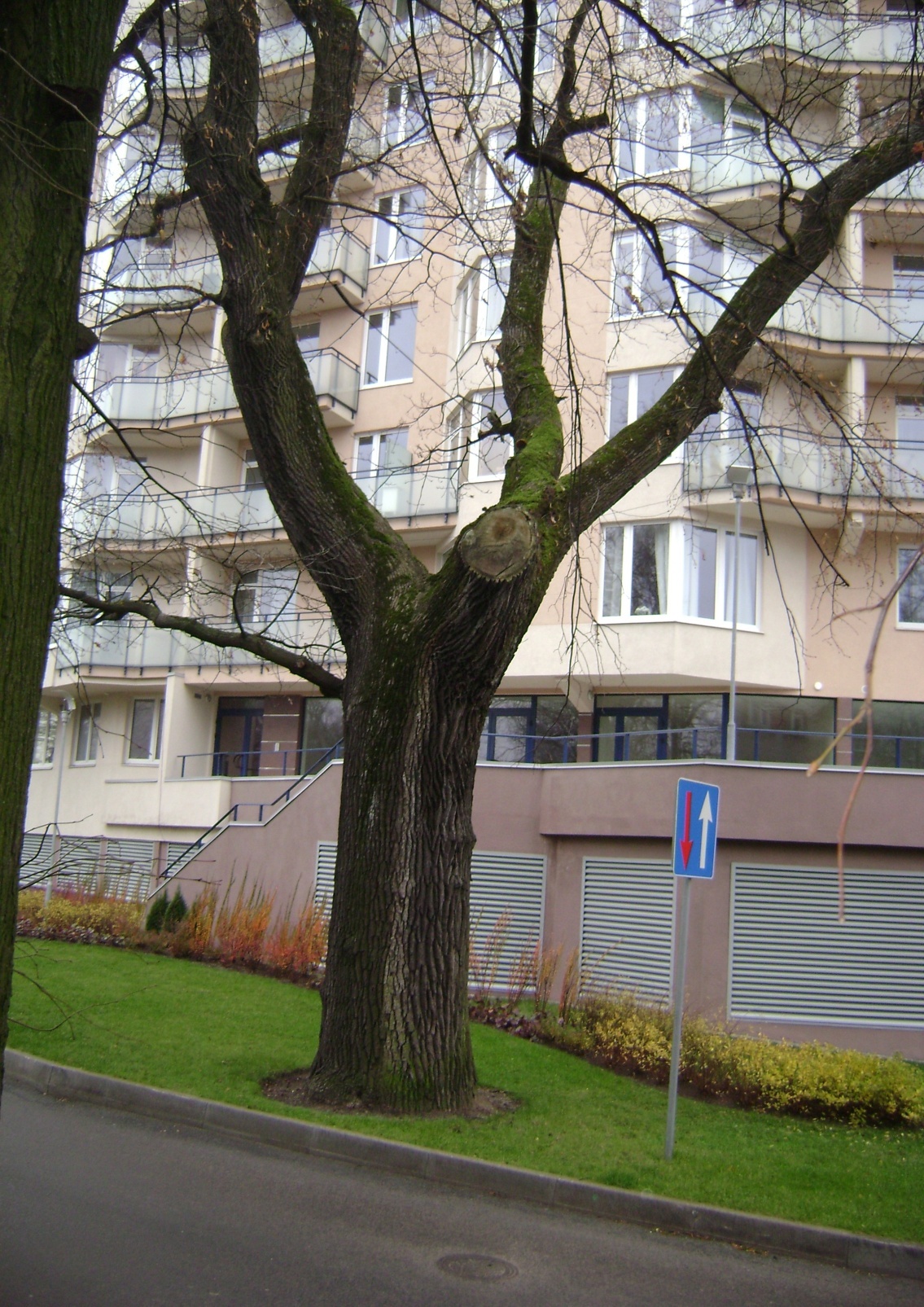 Ziemeļu rajonā
6. Ozols Duntes ielā 28. 
Apk.mērs: 4,03 m.
2011.05.05. Stella Kursīte
5
Rīgā Ziemeļu rajonā
7. Ozols Ezermalas iela 28/2,
apk.m.: 4, 87 m.
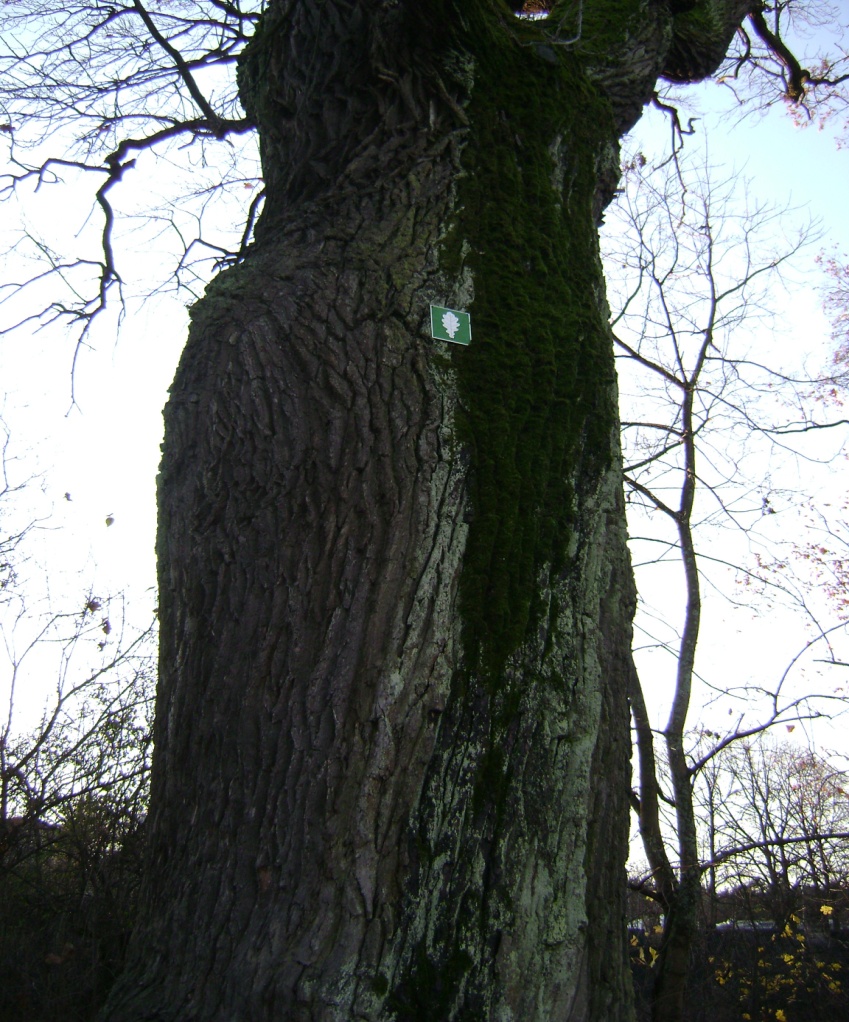 2011.05.05. Stella Kursīte
6
Rīgā Ziemeļu rajonā
8. Ozols Ezermalas iela 28/2, 
apk.m.: 3, 90 m.
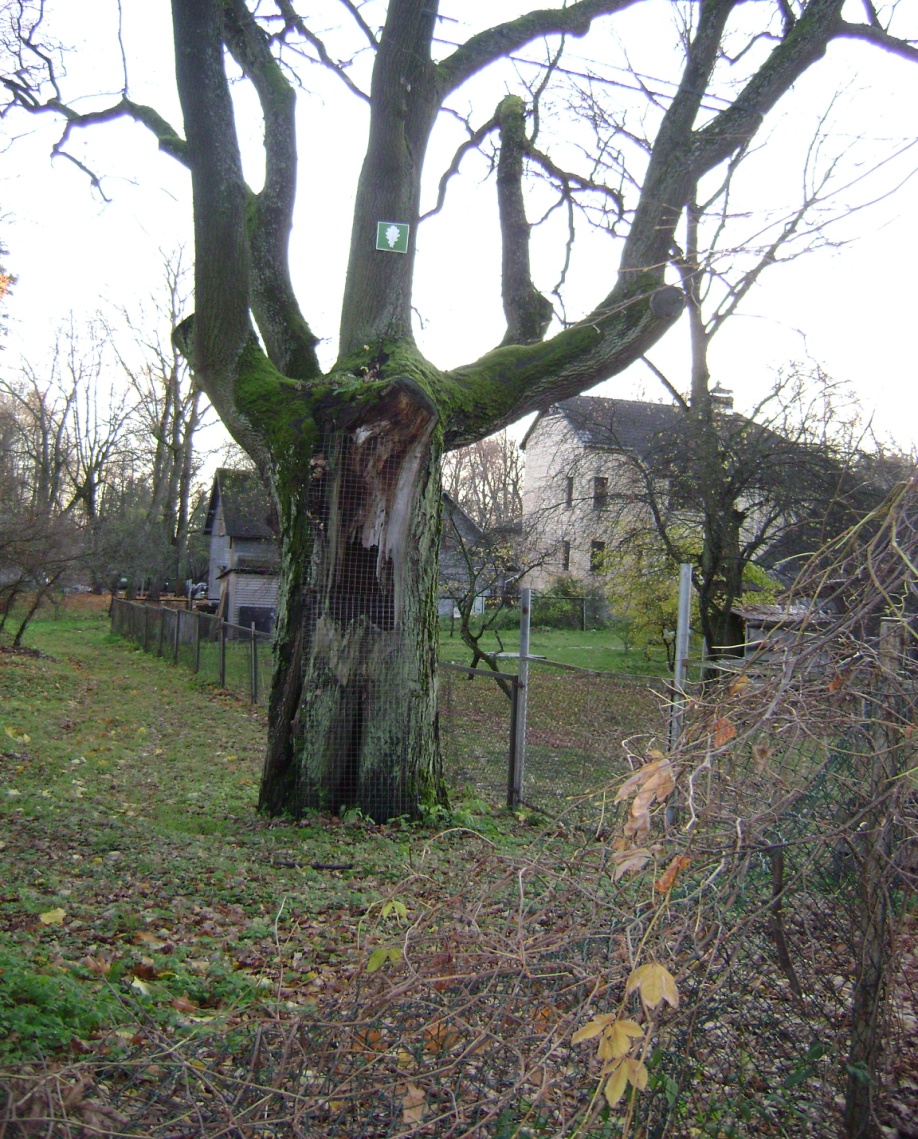 2011.05.05. Stella Kursīte
7
Rīgā Ziemeļu rajonā
9. Ozols Ezermalas iela 28/2, 
apk.m.: 3, 98m.
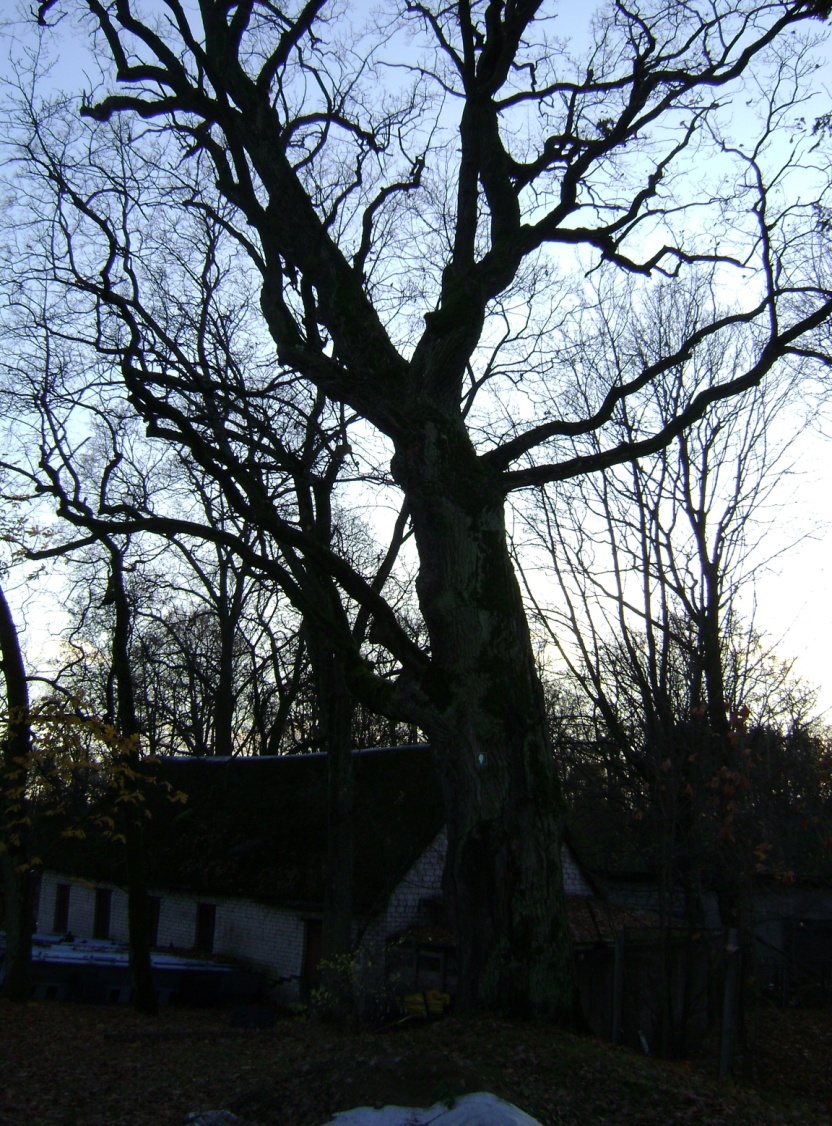 2011.05.05. Stella Kursīte
8
Rīgā Ziemeļu rajonā
10. Ozols Ezermalas 
iela 22/24, apk.m: 4,40 m.
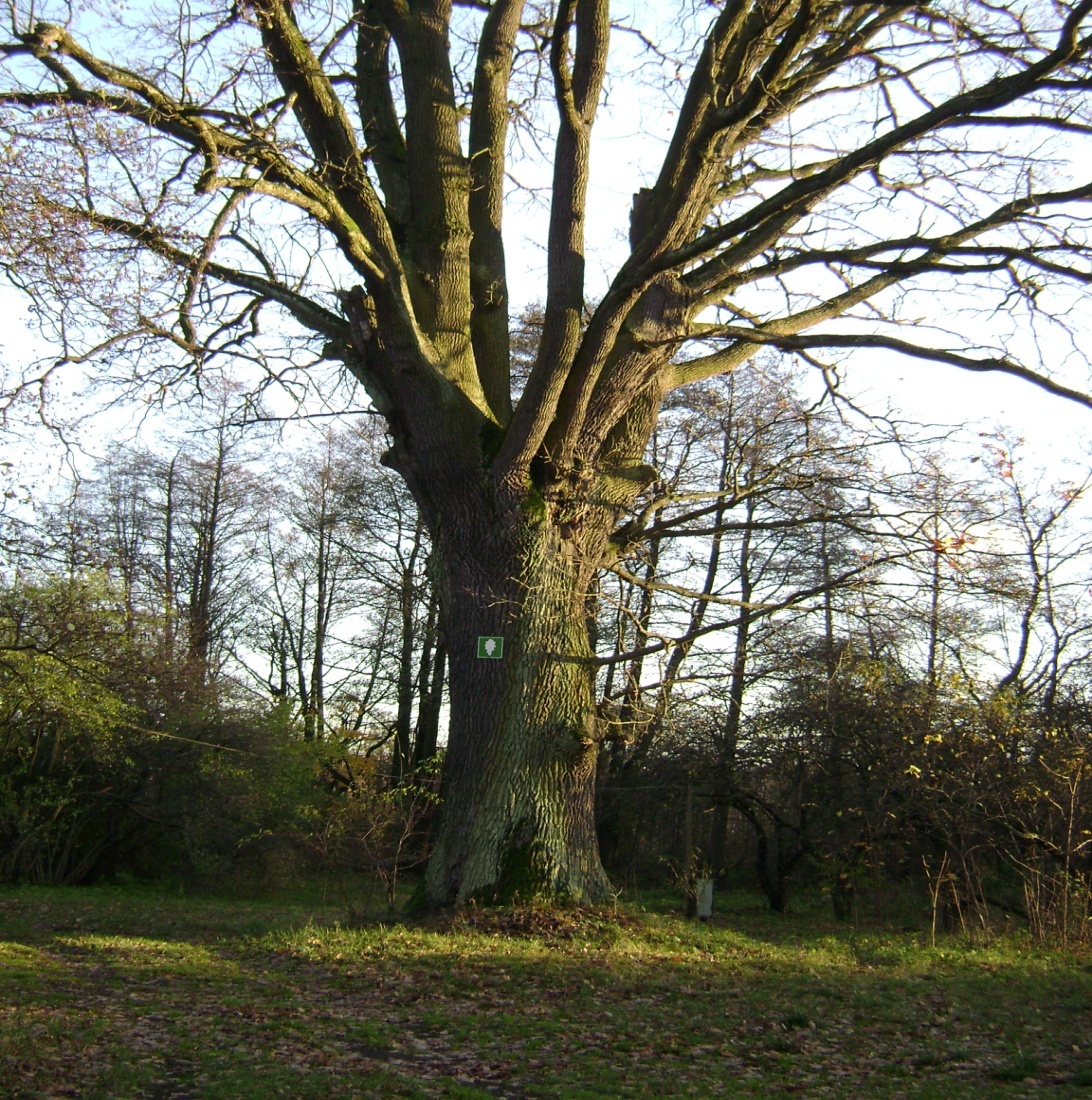 9
2011.05.05. Stella Kursīte